Школьный Спортивный Клуб «ФАКЕЛ»
МАОУ «Средняя школа № 5»
г. Когалым
2023 год
Эмблема клуба
Школьный Спортивный Клуб
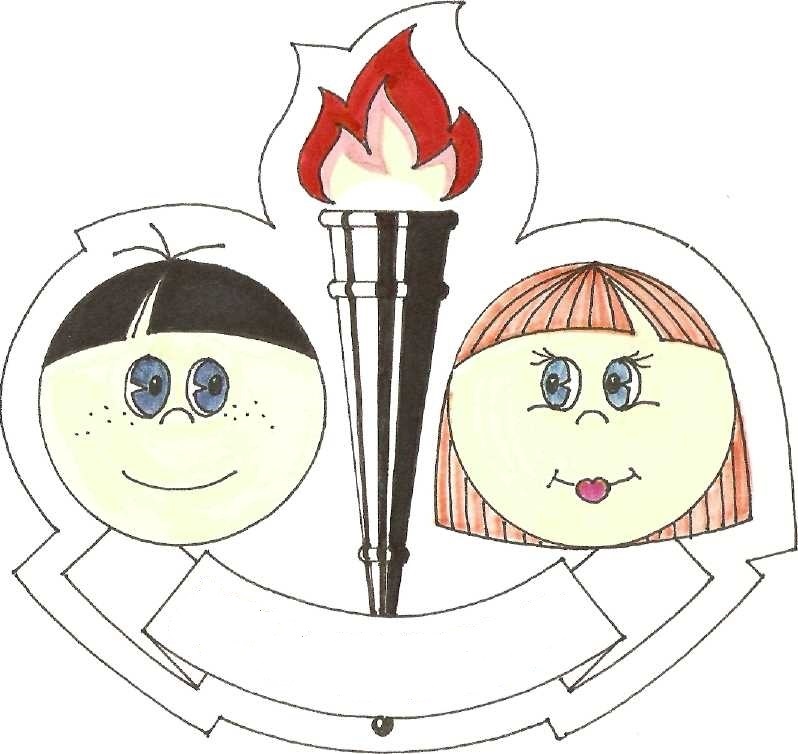 МАОУ "Средняя школа № 5"
"ФАКЕЛ"
Открытие ШСК «Факел»22 ноября 2014 года состоялась церемония открытия клуба
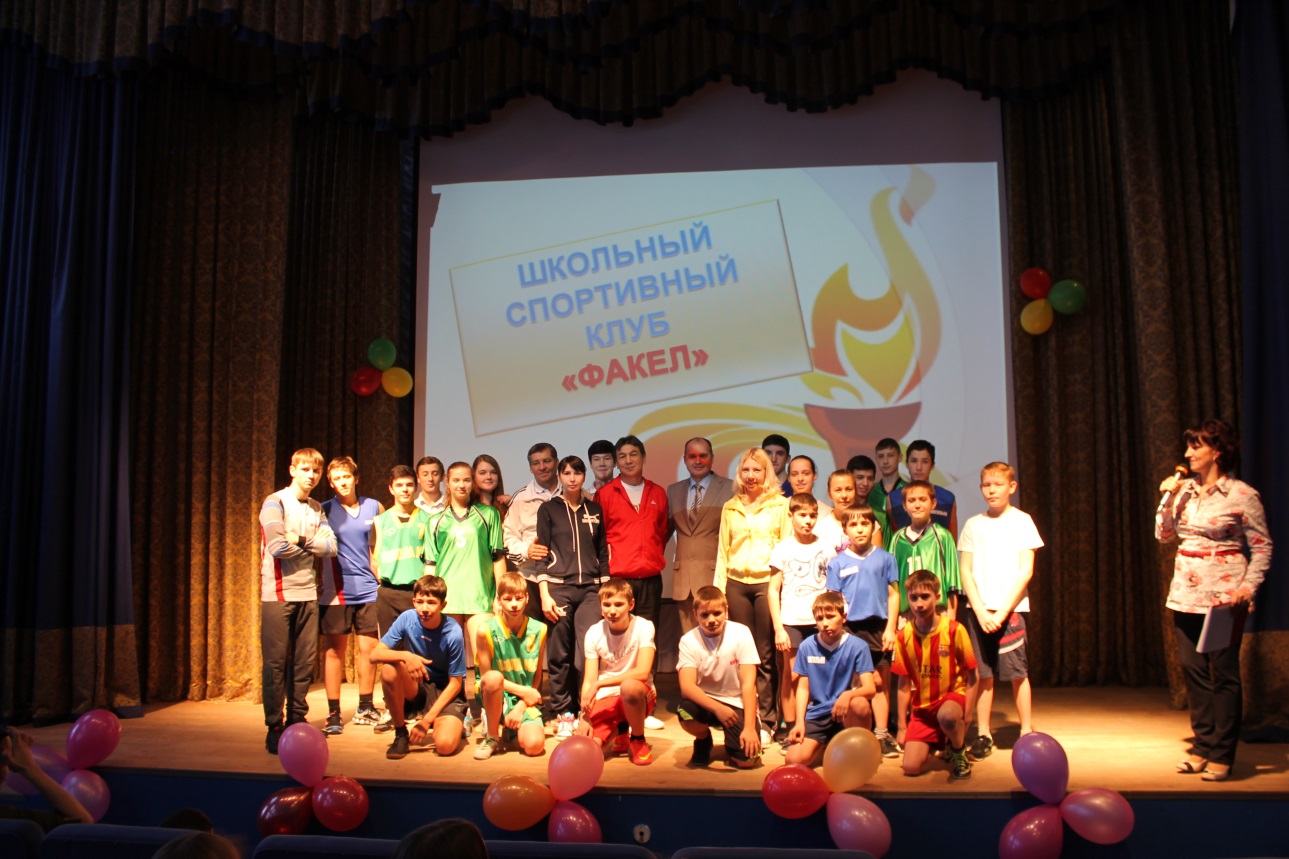 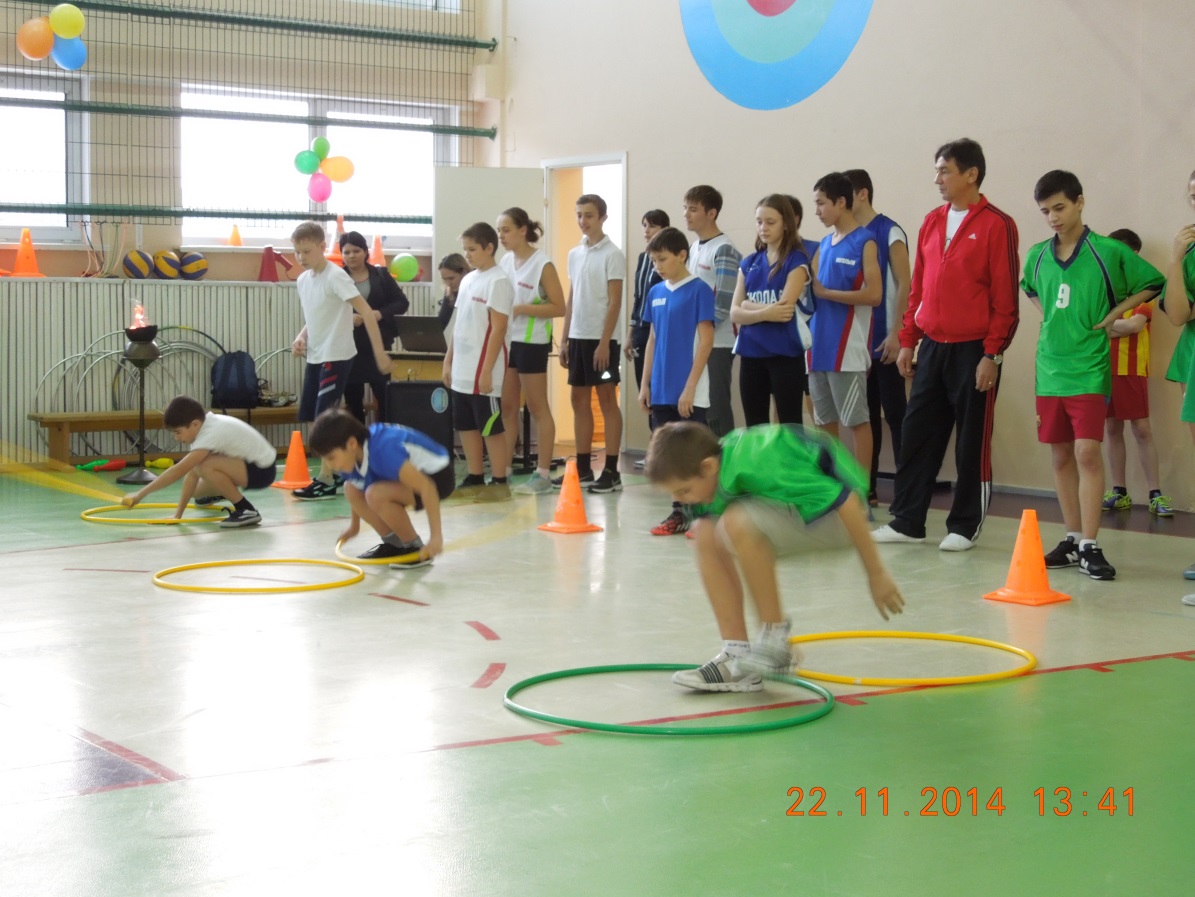 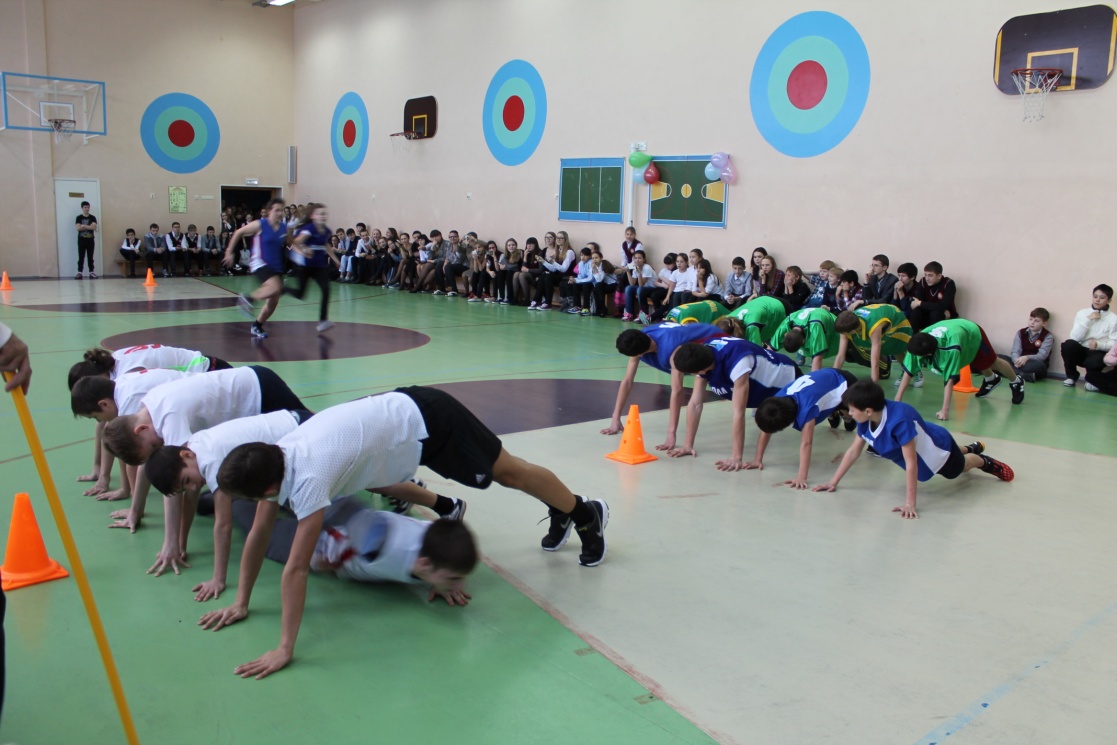 МАТЕРИАЛЬНО-ТЕХНИЧЕСКОЕ ОБЕСПЕЧЕНИЕ
ЦЕЛИ И ЗАДАЧИ ШСК «ФАКЕЛ»
Цель -  организация и проведение спортивно-массовой и физкультурно-оздоровительной работы во внеурочное время.
Задачи:
 Активизация физкультурно-спортивной работы и участие учащихся в спортивной жизни школы;
 Укрепление здоровья и физического совершенствования, обучающихся на основе систематически организованных и обязательных внеклассных спортивно-оздоровительных занятий всех обучающихся;
Закрепление и совершенствование умений и навыков обучающихся, полученных на уроках физической культуры, формирование жизненно необходимых физических качеств;
 Воспитание у обучающихся общественной активности и трудолюбия, творчества и организаторских способностей;
 Привлечение к спортивно-массовой работе в клубе известных спортсменов, ветеранов спорта, родителей обучающихся;
Профилактика  таких асоциальных проявлений в детской и подростковой среде, как наркомания, курение, алкоголизм, выработка  потребности в здоровом образе жизни.
СОВЕТ ШКОЛЬНОГО СПОРТИВНОГО КЛУБА «ФАКЕЛ»
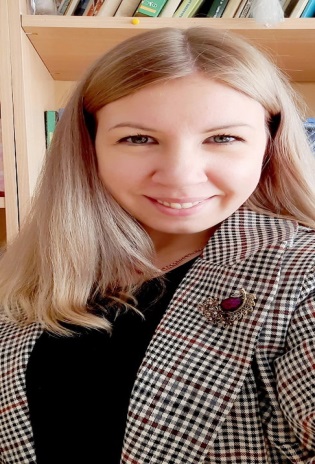 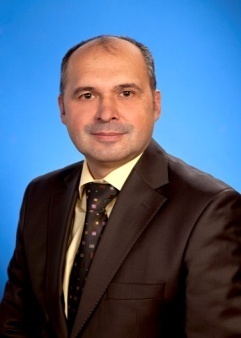 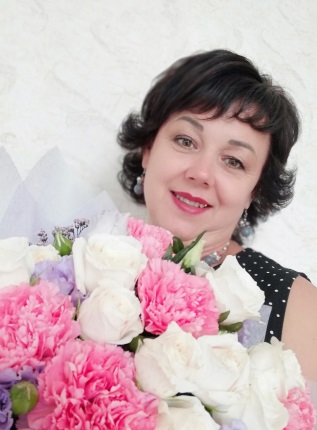 Заремский П.И.
Директор МАОУ «Средняя школа № 5»
Замараева Е.В.
Руководитель ШСК
Слесарева А.Н. 
Педагог- организатор
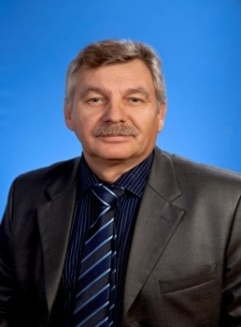 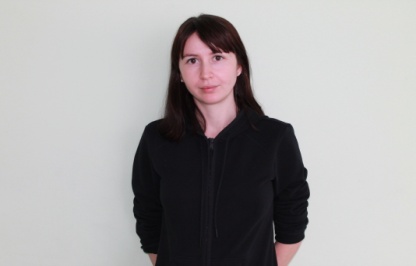 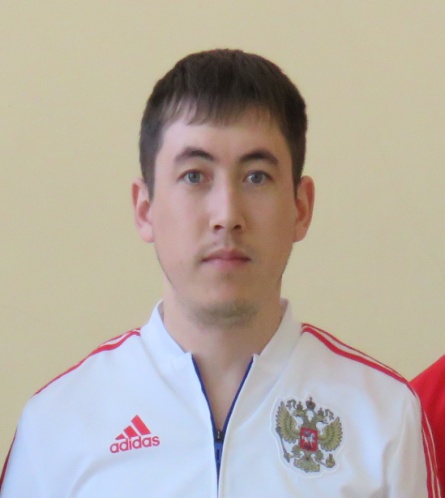 Рычков Н.А. 
Педагог-организатор
Хисамутдинов В.М.
Представитель коллегии судей
Мухамедьянов А.А
 Педагог-организатор
Кузнецова И.Т.
Секретарь ШСК
Секция «Волейбол»
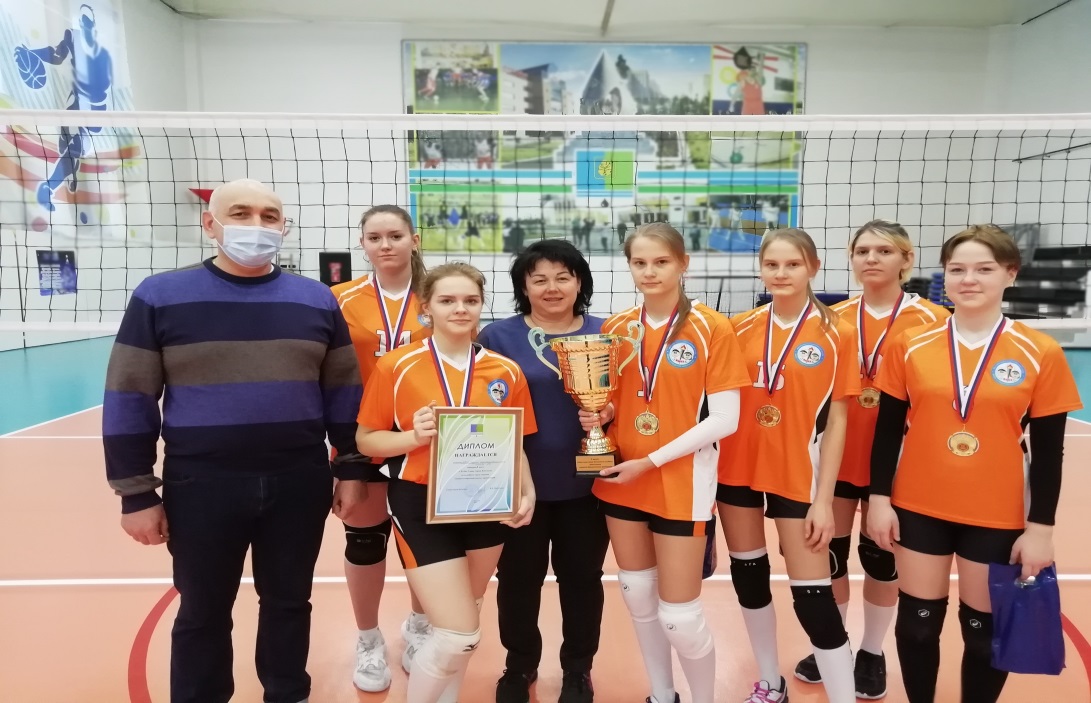 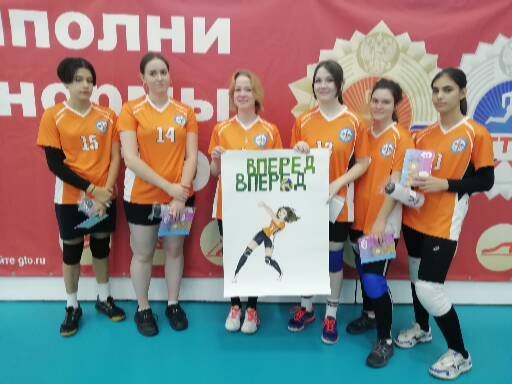 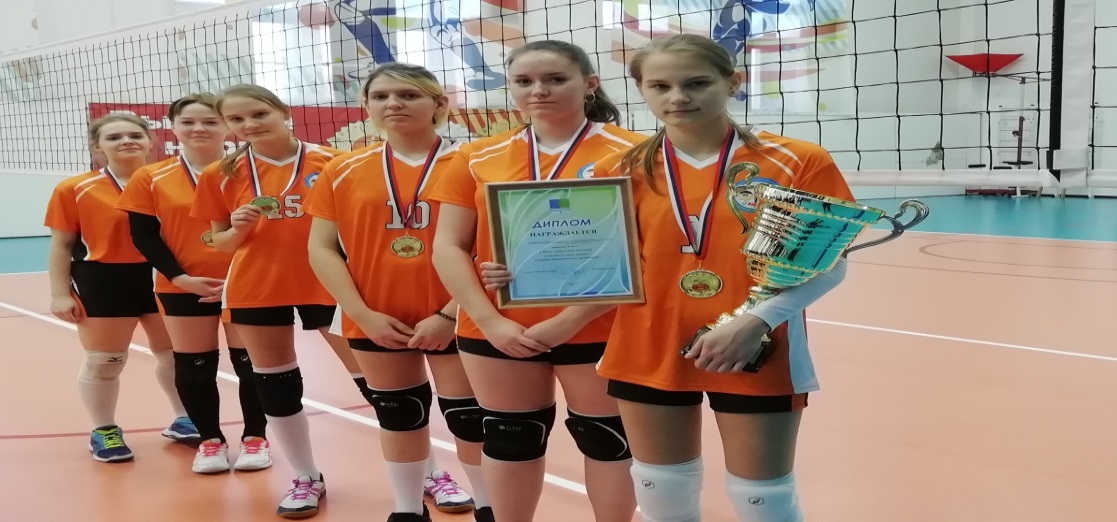 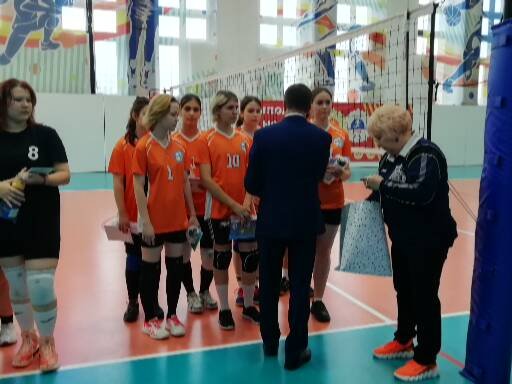 Руководитель: 
Замараева Елена Валерьевна
Секция «Баскетбол»
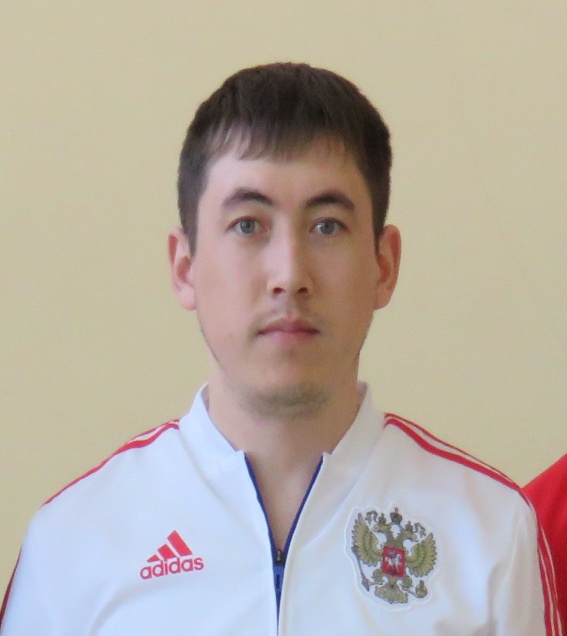 Руководитель –
 Мухамедьянов Айнур Артурович
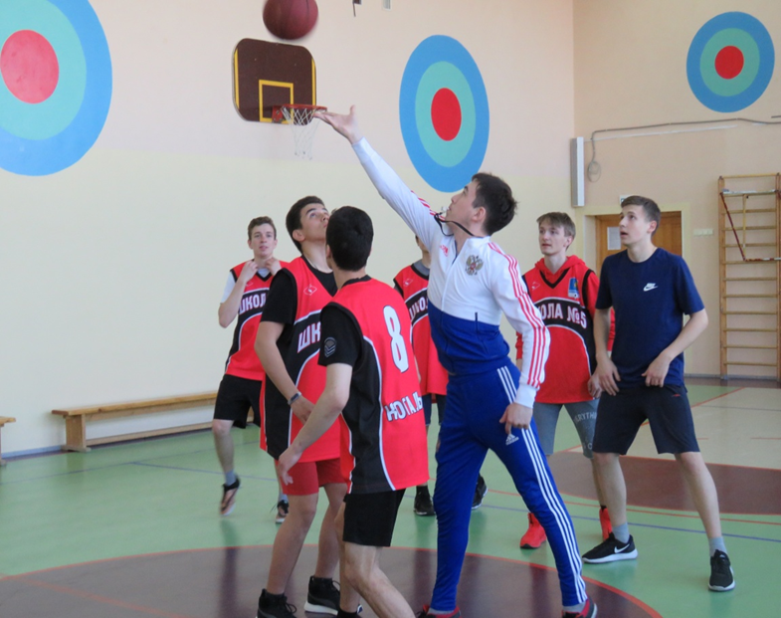 Секция «Волейбол»
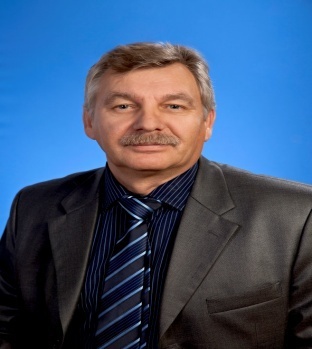 Руководитель –
Рычков Николай Александрович
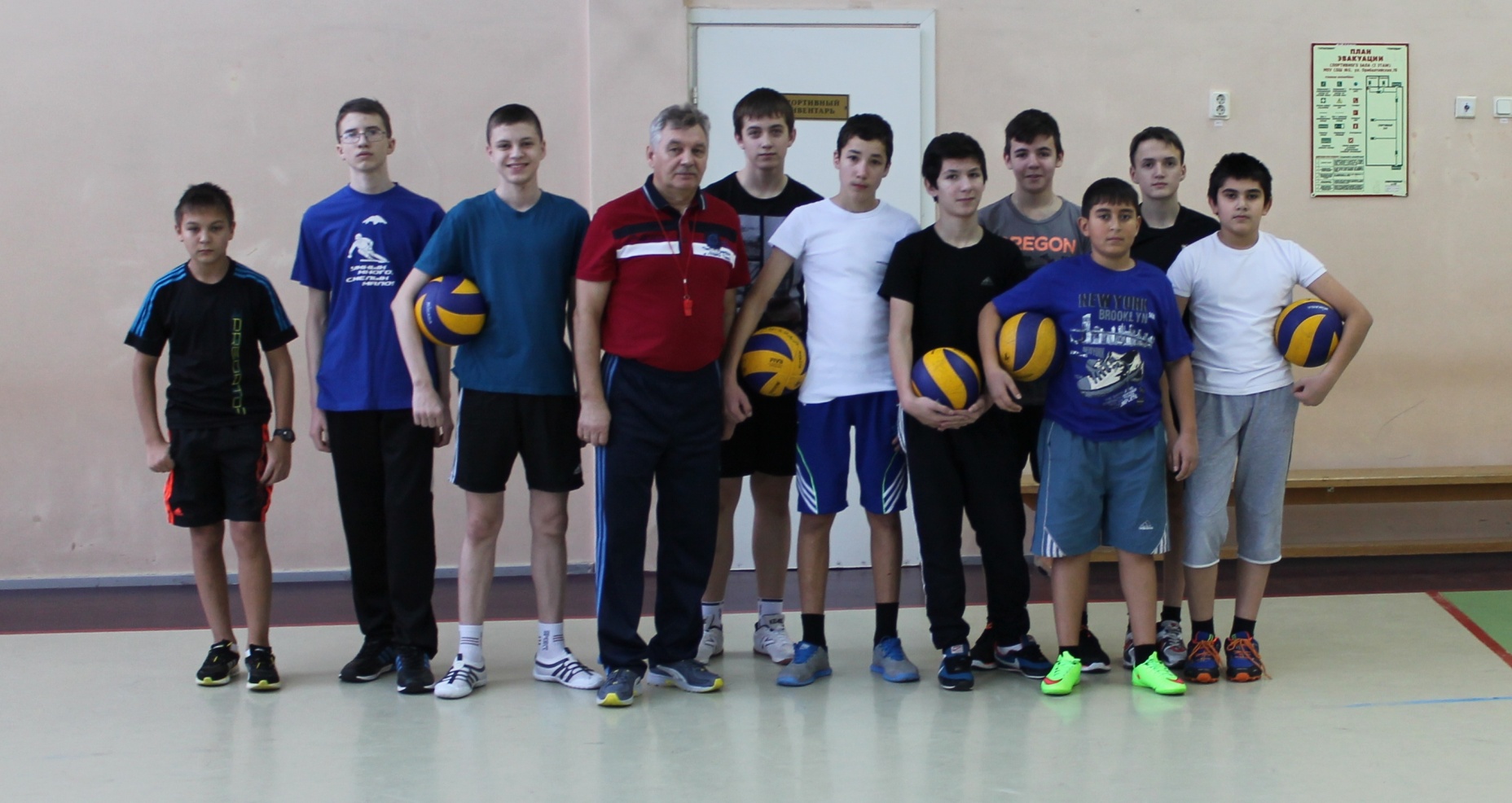 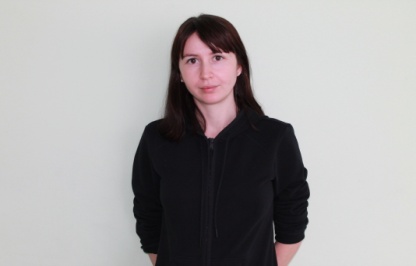 «Корригирующая гимнастика»
Руководитель –
Кузнецова Ирина Тахировна
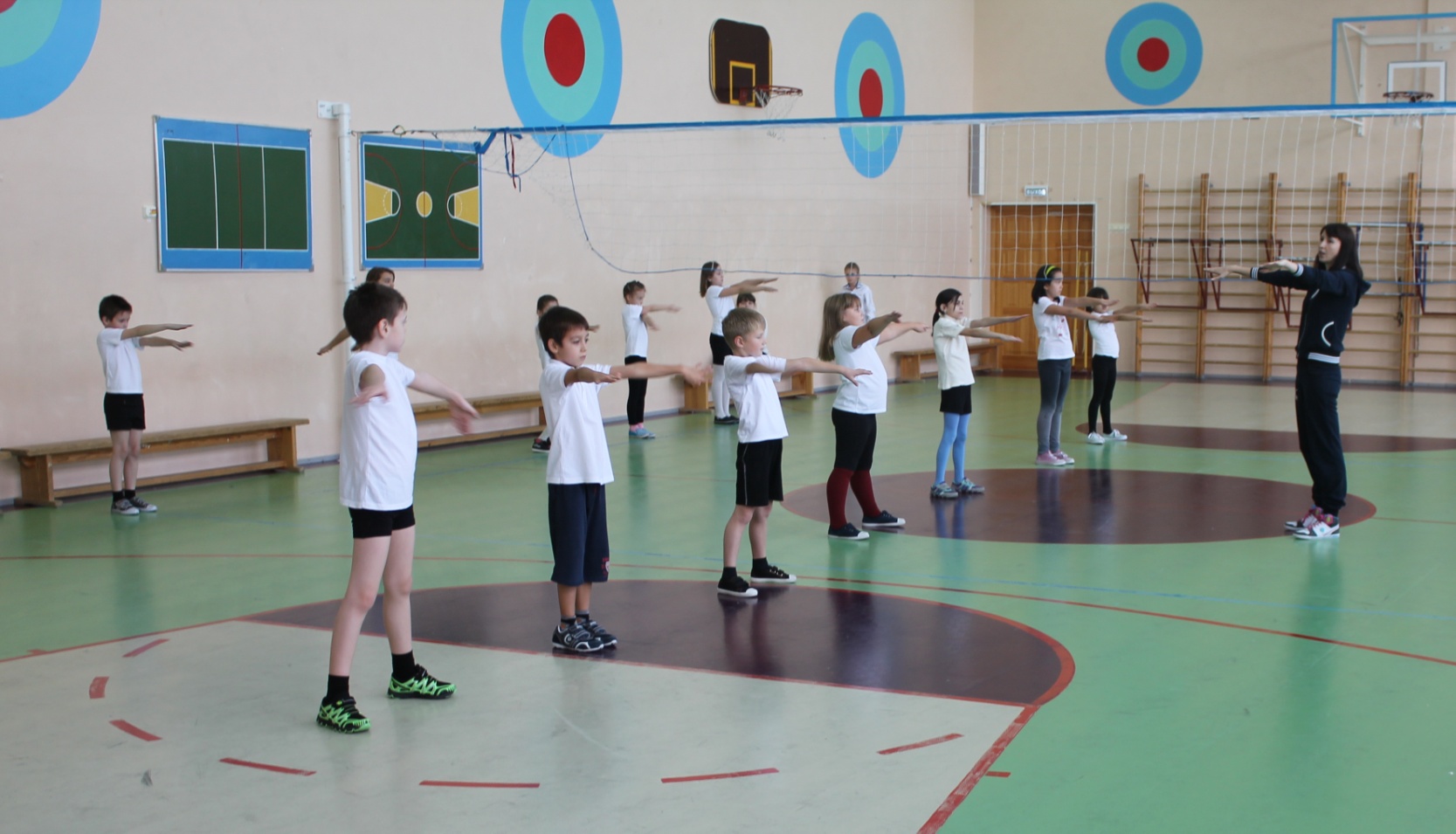 Туристический клуб «Легенда»
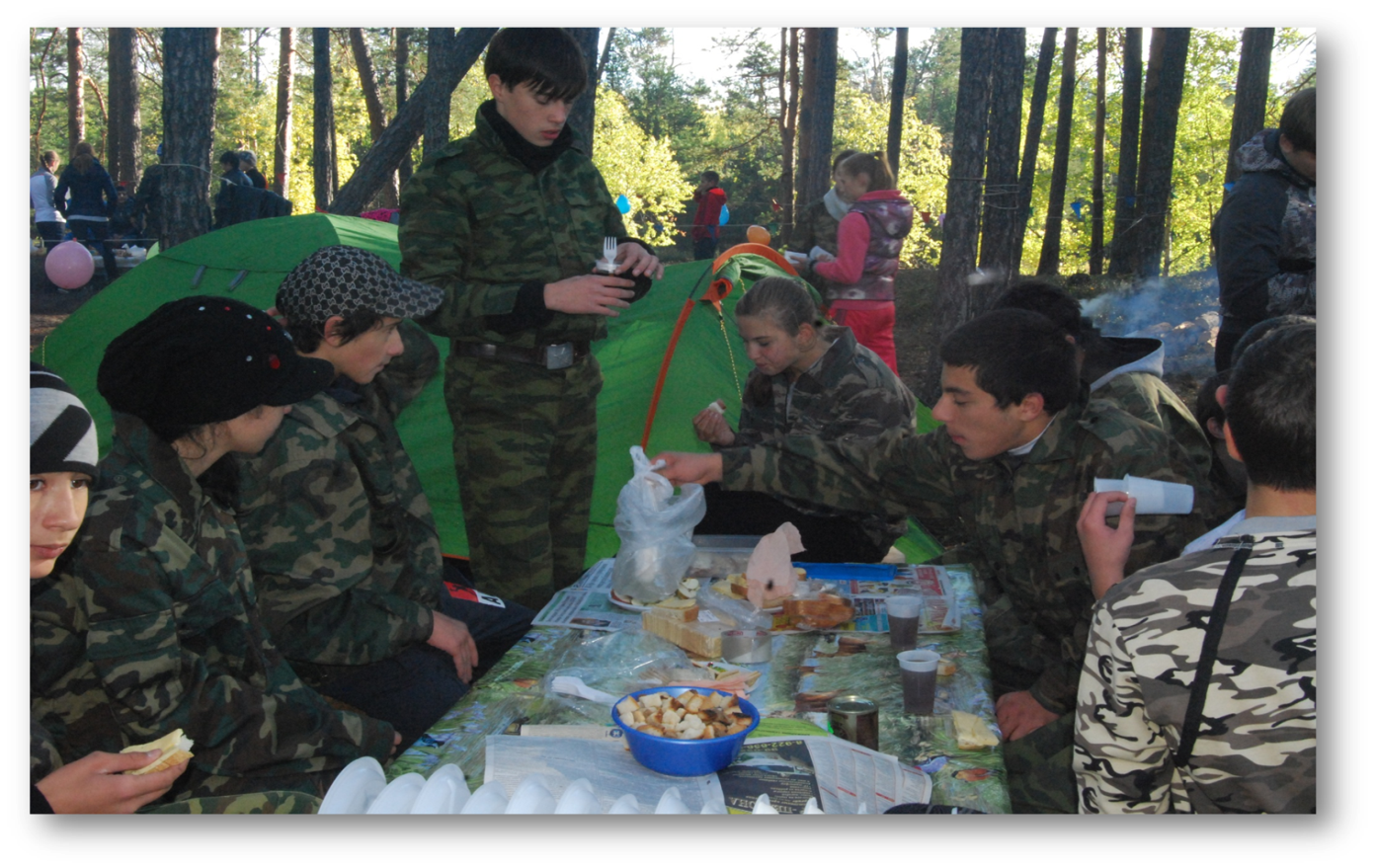 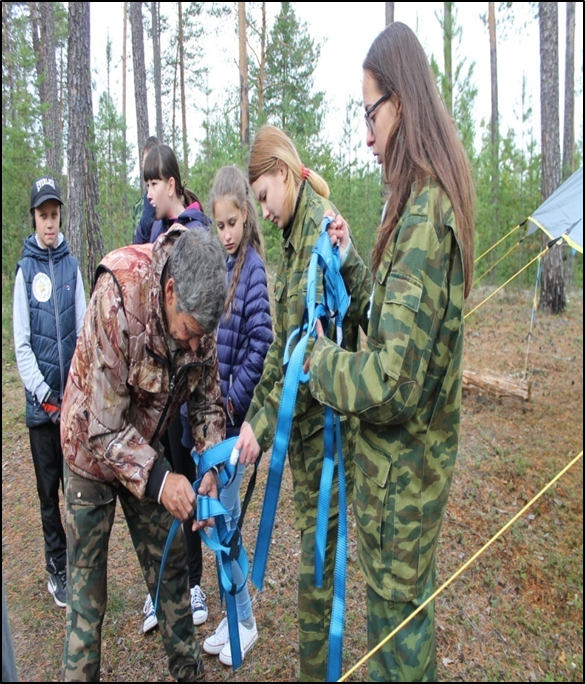 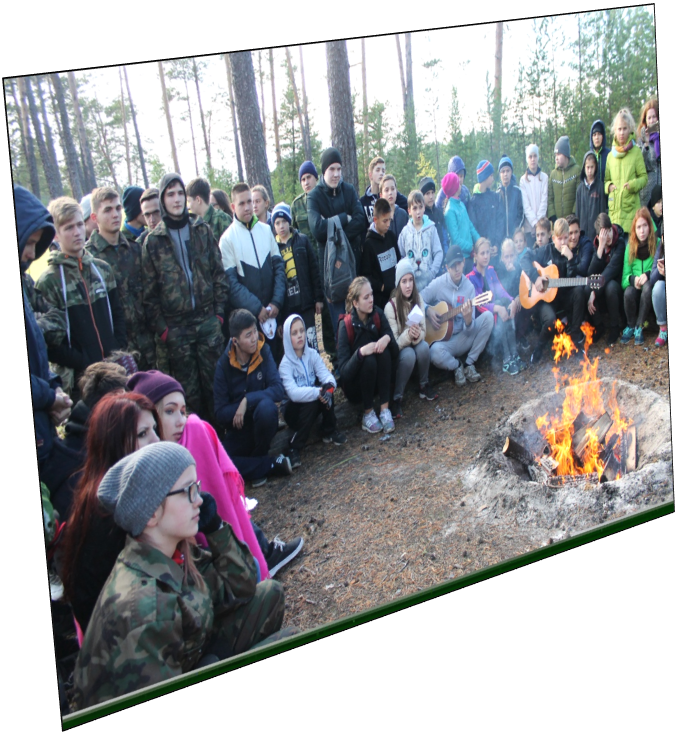 Руководитель –
 Хисамутдинов Винер Миниахметович
Секция «Настольный теннис»
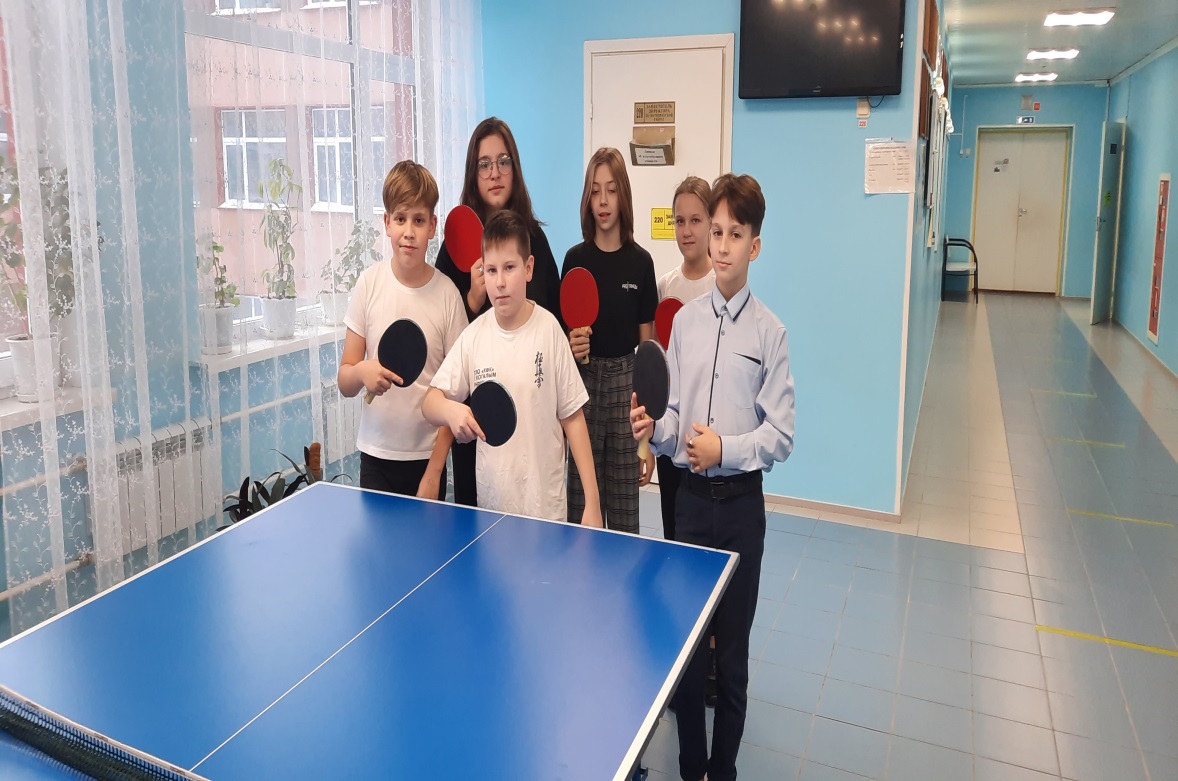 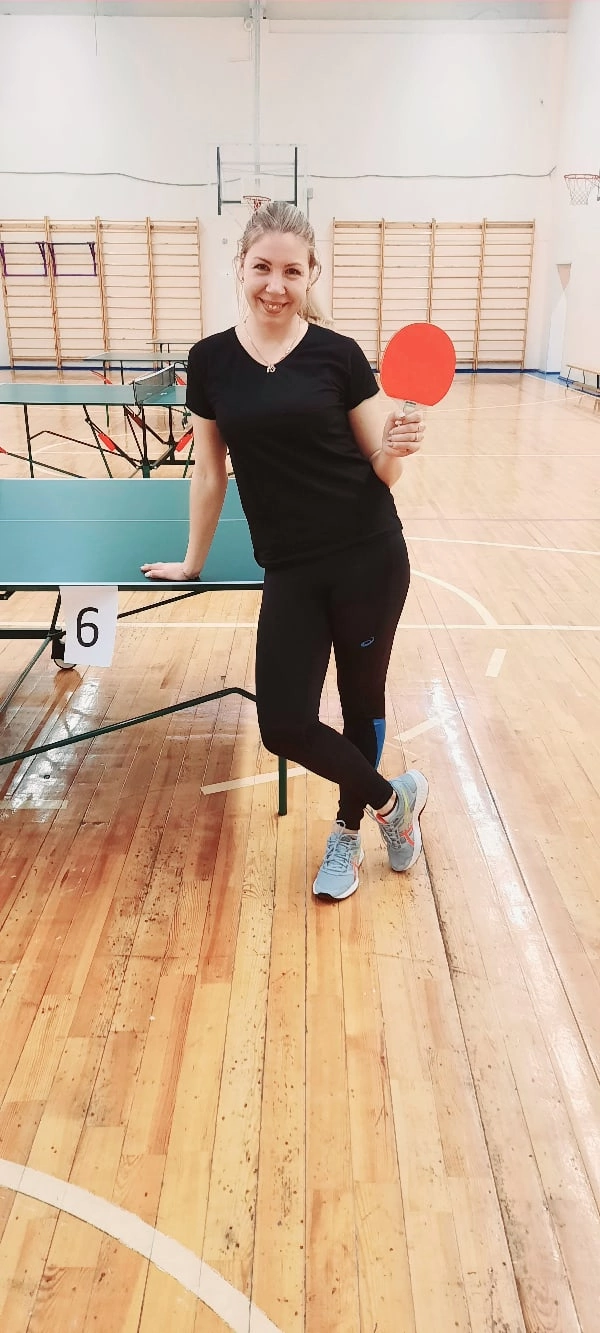 Руководитель –Слесарева Анастасия Николаевна
Наши результаты:
Волейбол ( девушки) 1 место (2022-2023), 2 место (2023-2024)-Замараева Е.В.
«Веселые старты 2-4 кл.» 1 место (2023-2024)-Замараева Е.В., Кузнецова И.Т.
«Баскетбол (юноши 9-11 классы» - 5 место
«Баскетбол(девушки 9-11 классы» - 5 место
 «Школа безопасности» - 3 место
Наши мероприятия
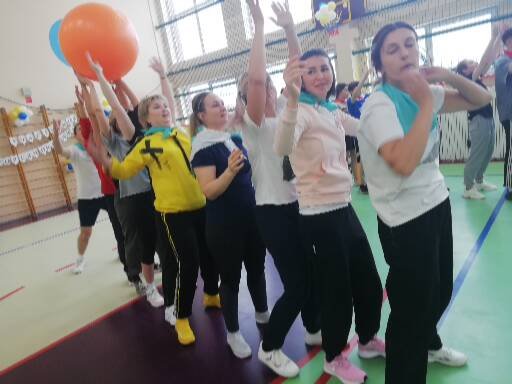 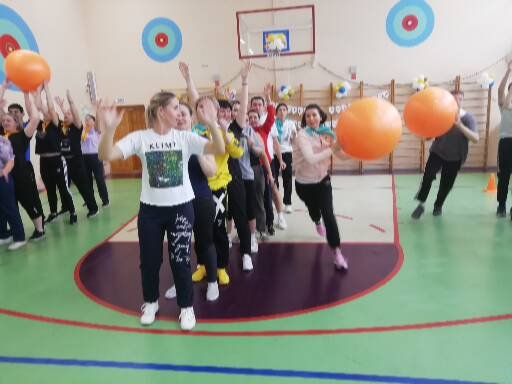 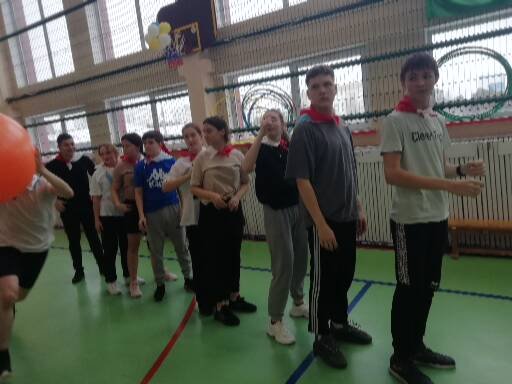 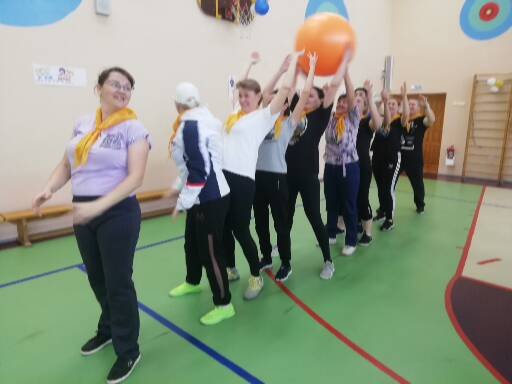 Веселые старты: родители, учителя, ученики.
ТРАДИЦИОННЫЕ СОРЕВНОВАНИЯ С УЧАСТИЕМ РОДИТЕЛЕЙ
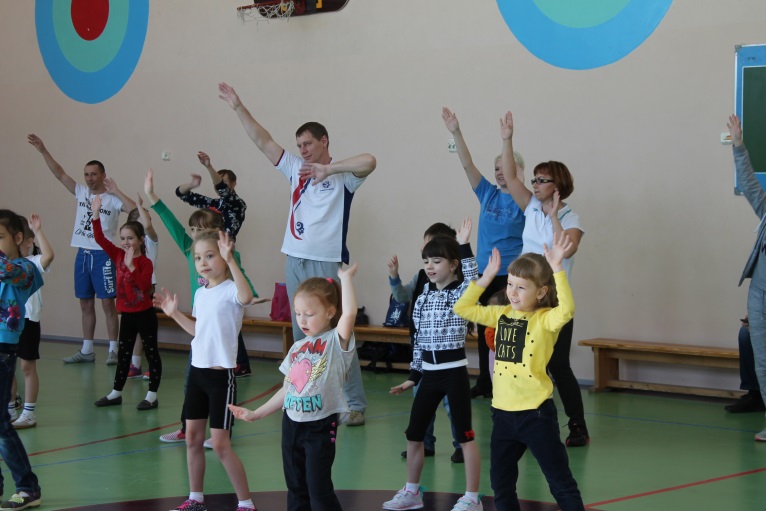 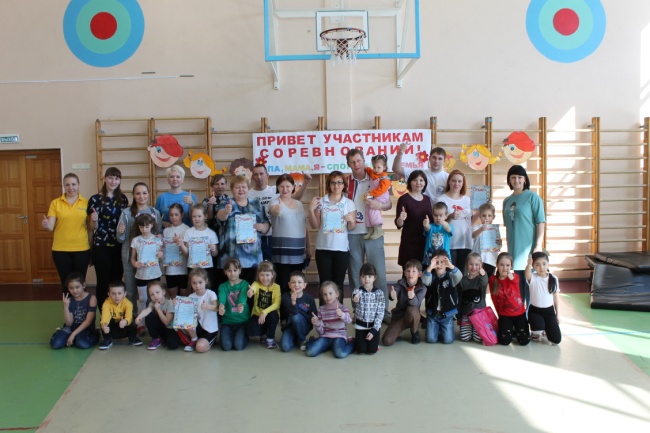 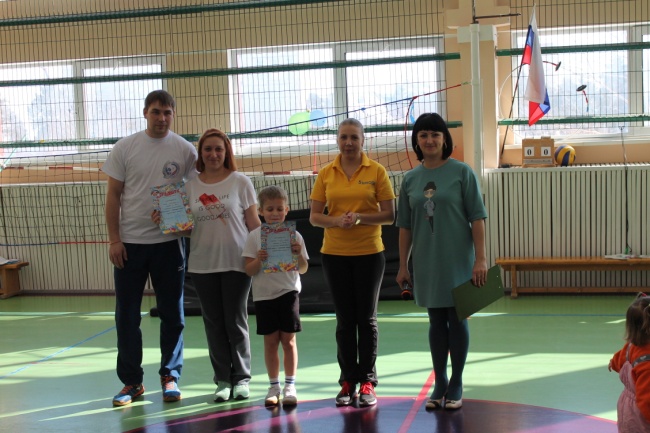 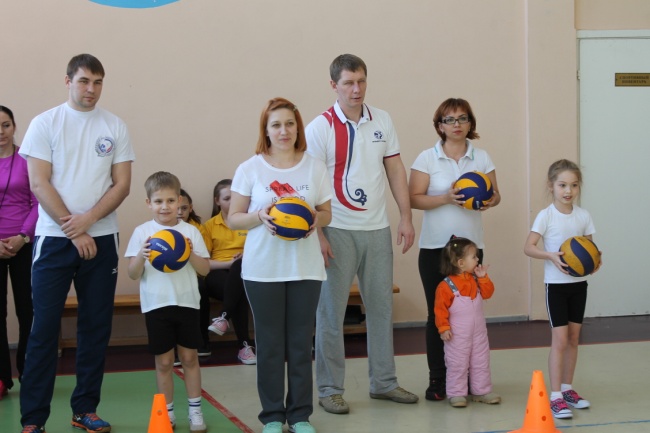 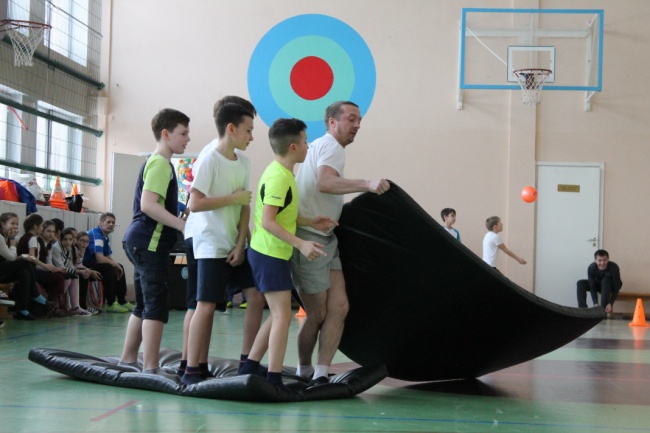 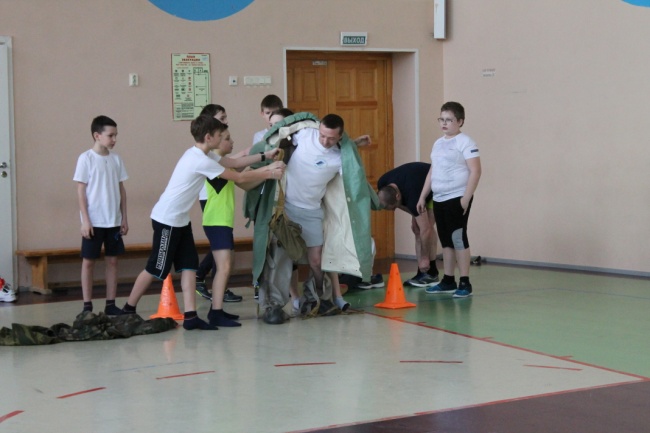 Соревнования по скиппингу 10-11 классы
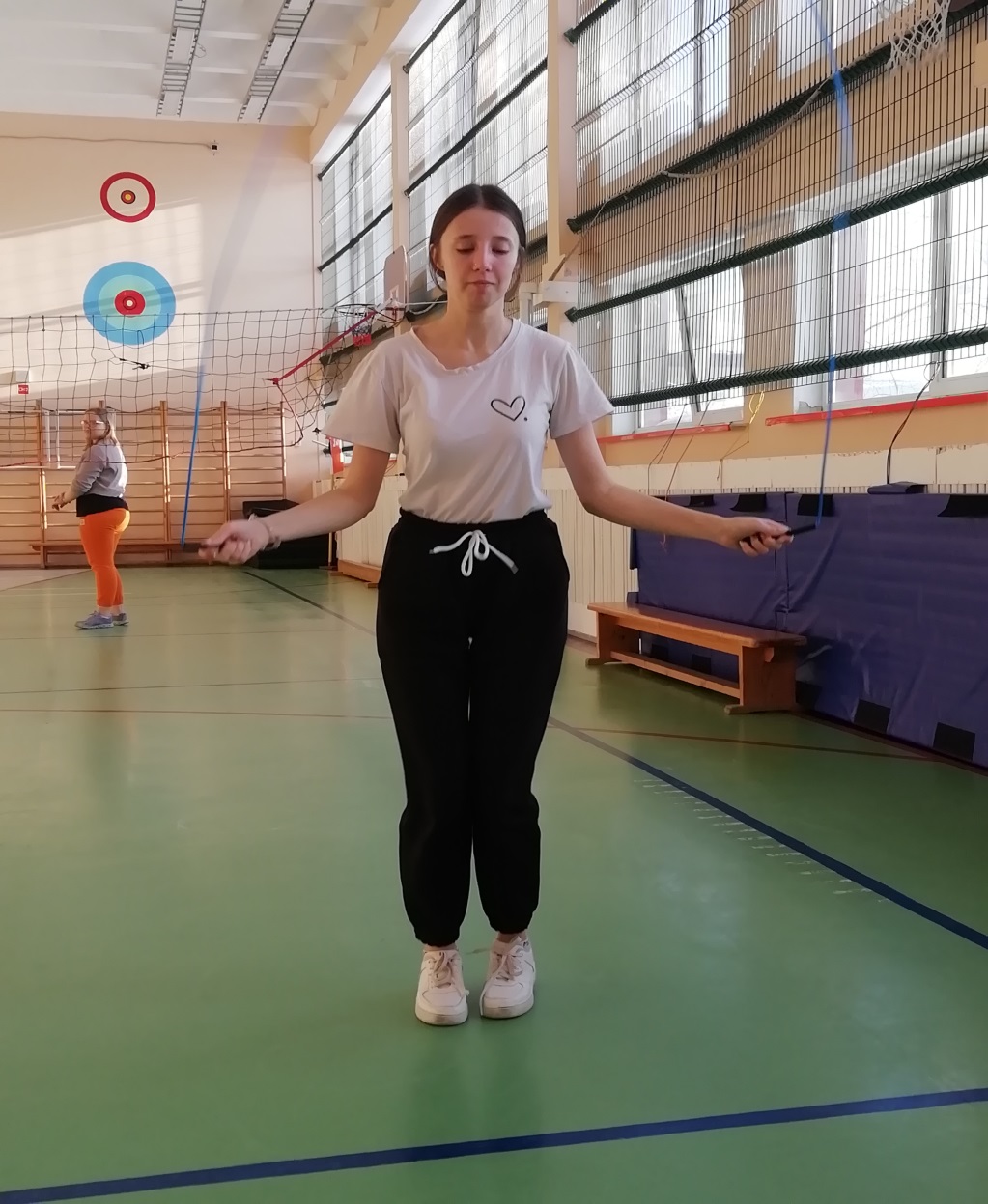 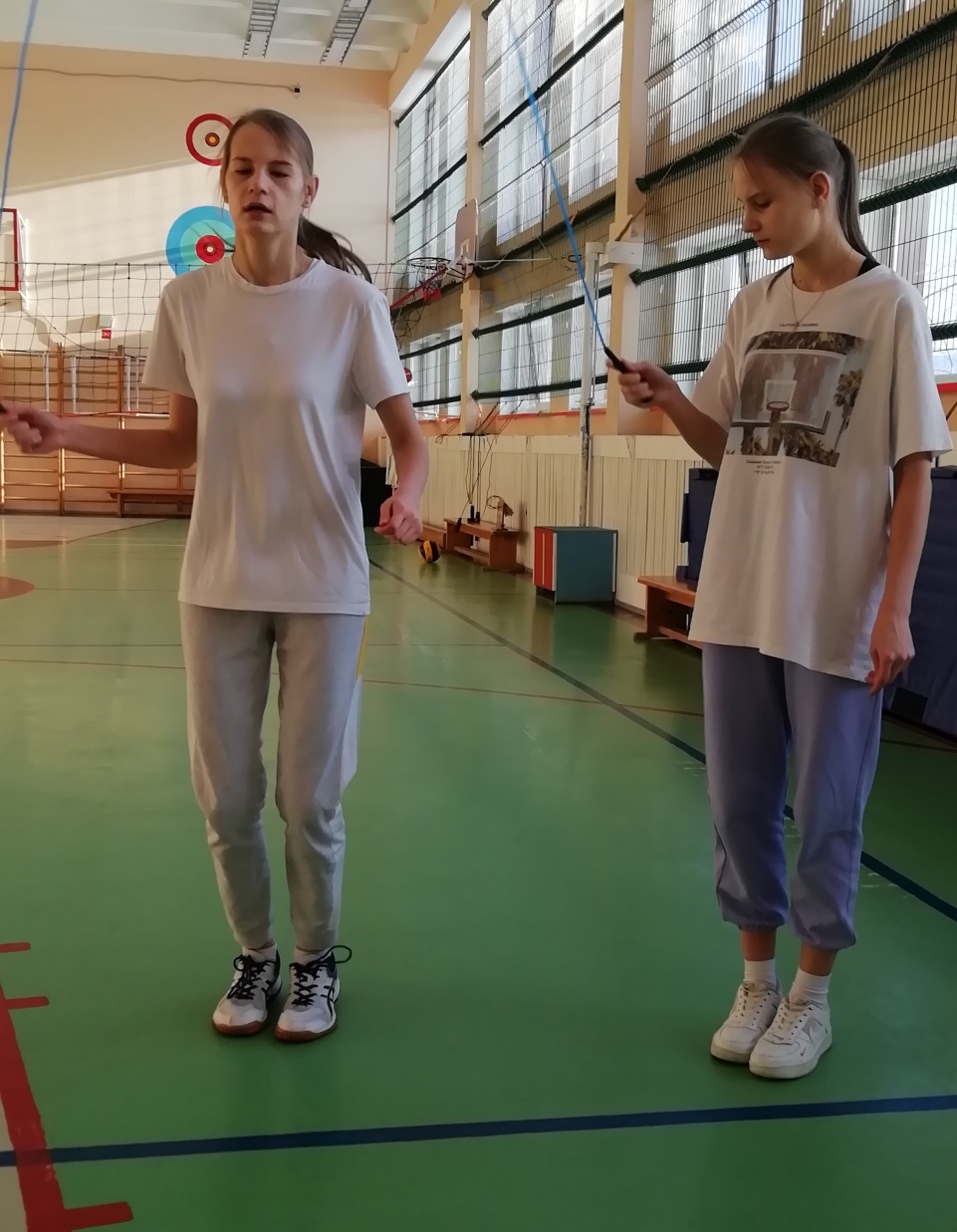 Сдача ГТО
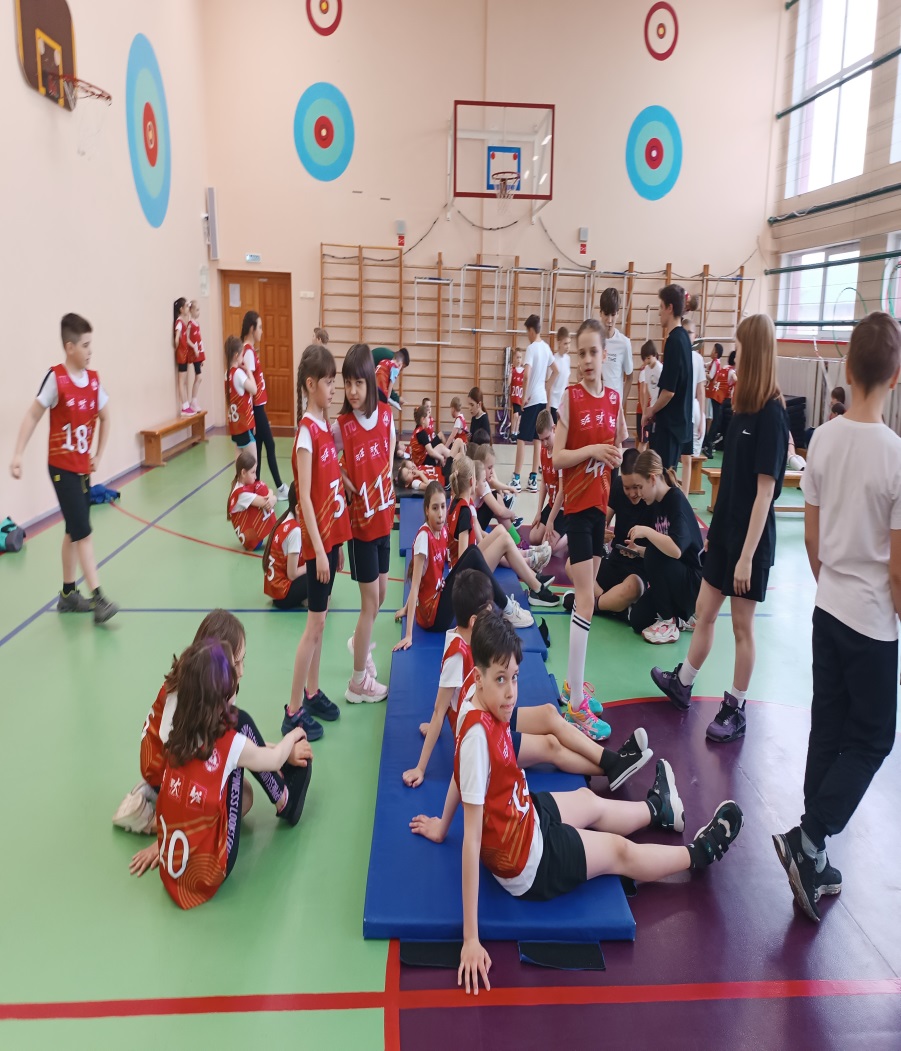 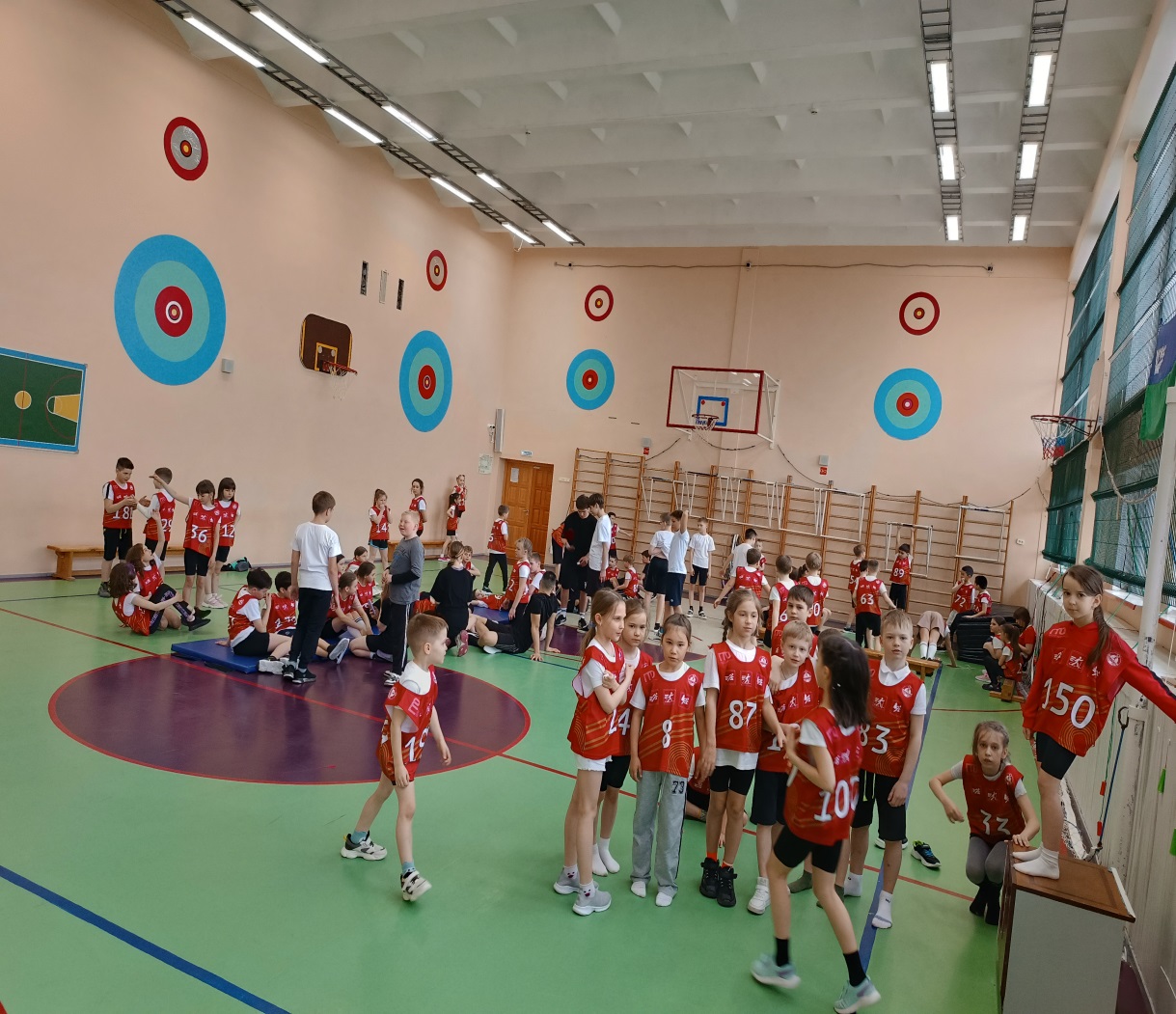 ШКОЛЬНАЯ СПАРТАКИАДА
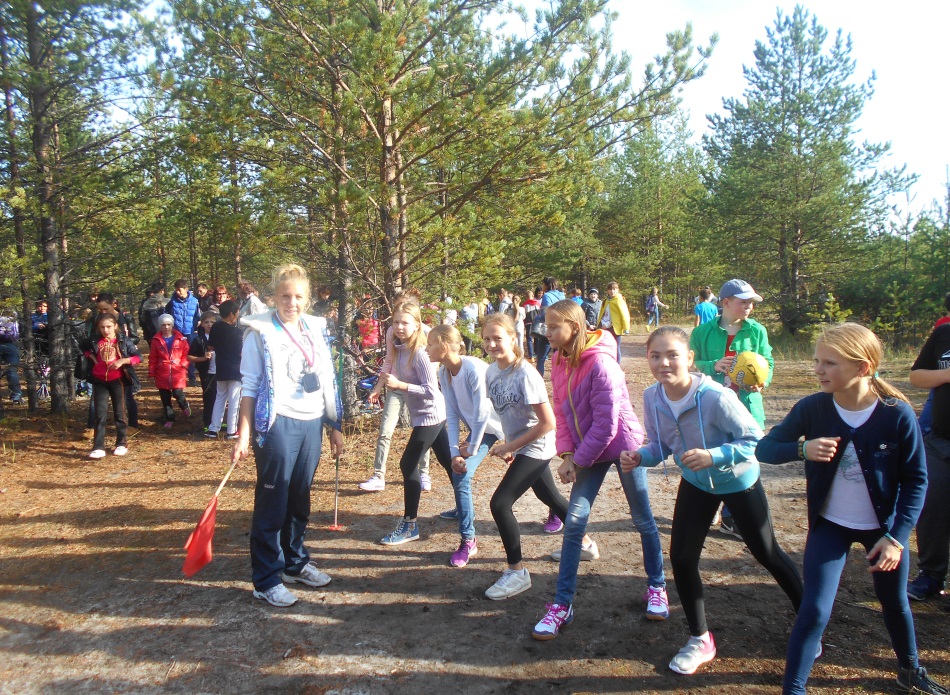 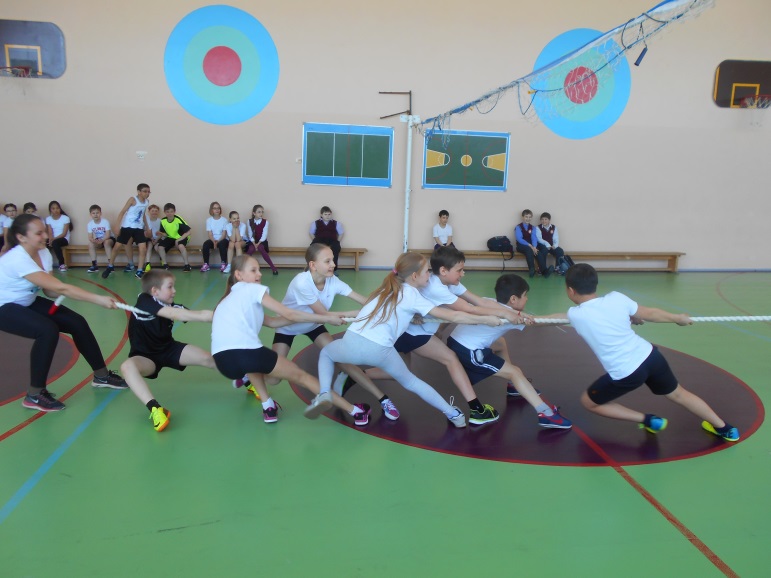 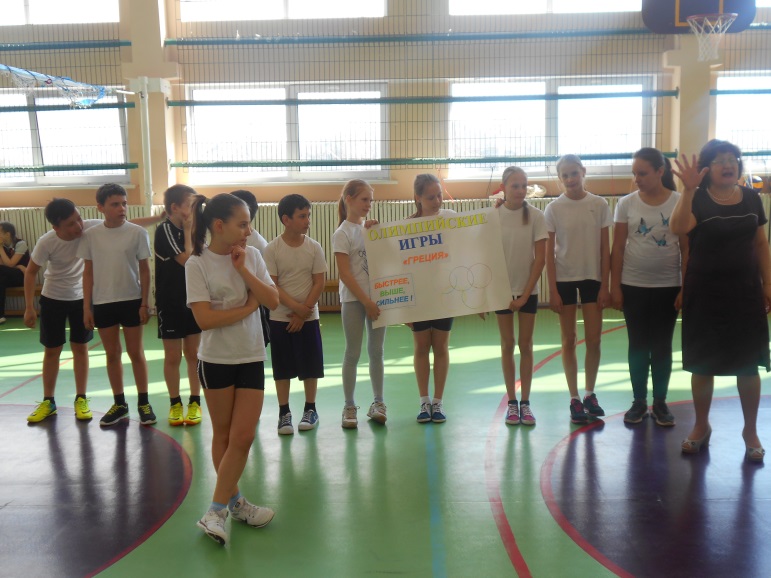 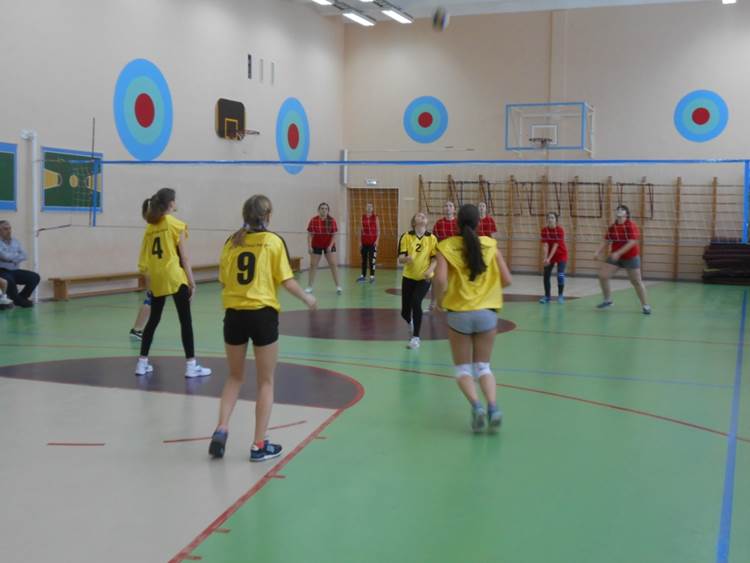 УЧАСТИЕ В ТУРИСТИЧЕСКИХ ПОХОДАХ
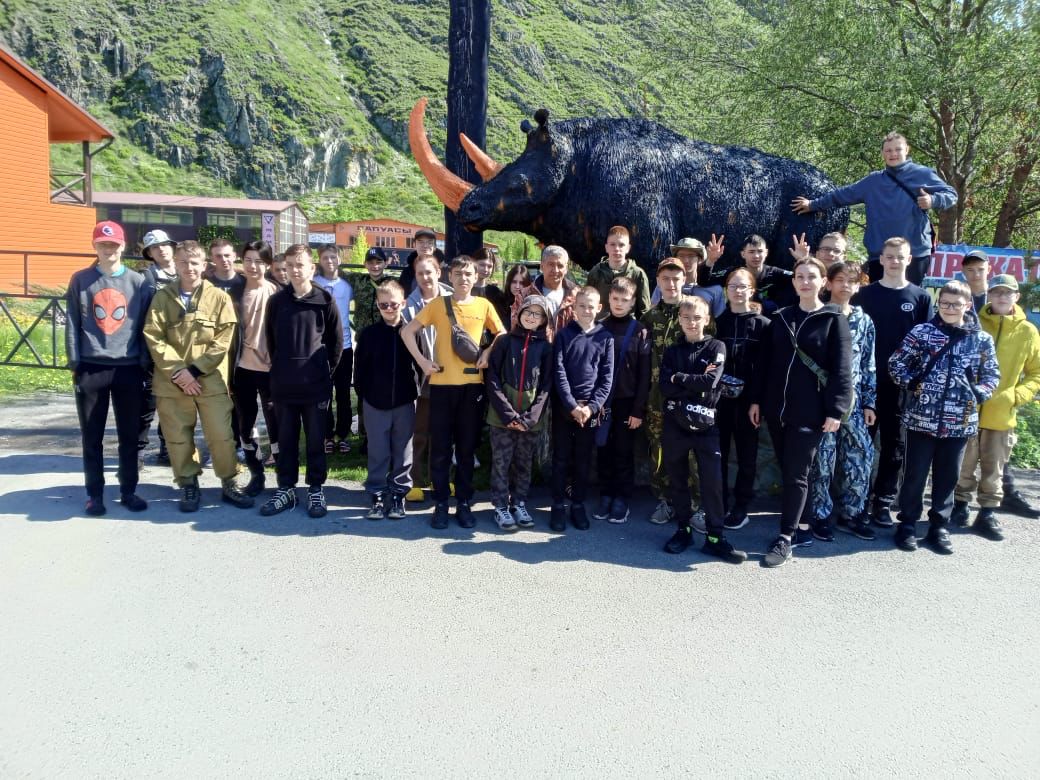 Летний пришкольный лагерь «Спартак»
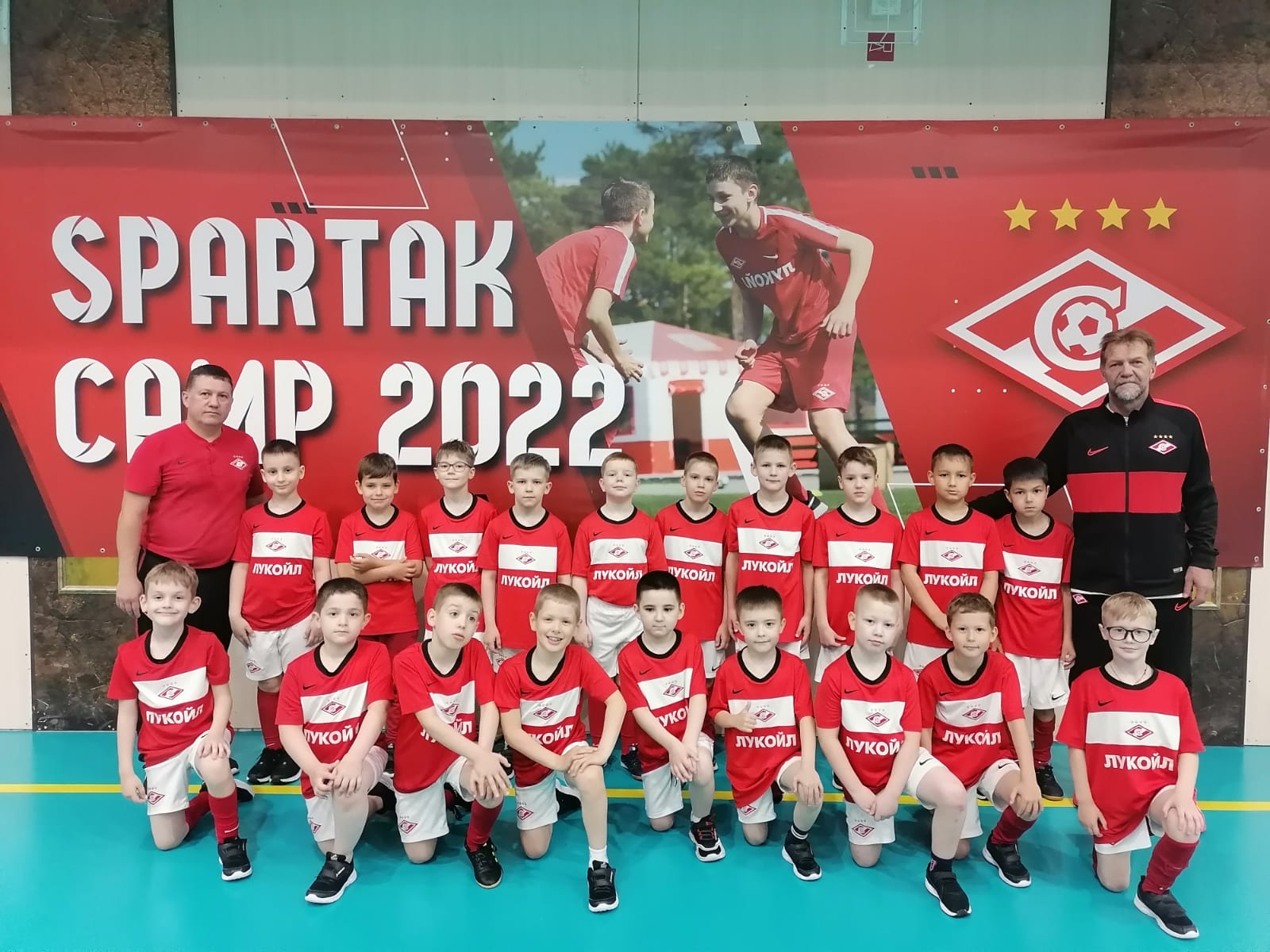 Школьный Спортивный Клуб «ФАКЕЛ»
МАОУ «Средняя школа № 5»
г. Когалым